Θέματα Συστημάτων Πολυμέσων
Ενότητα # 7: JPEG
Διδάσκων: Γεώργιος Πολύζος
Τμήμα: Μεταπτυχιακό Πρόγραμμα Σπουδών “Επιστήμη των Υπολογιστών”
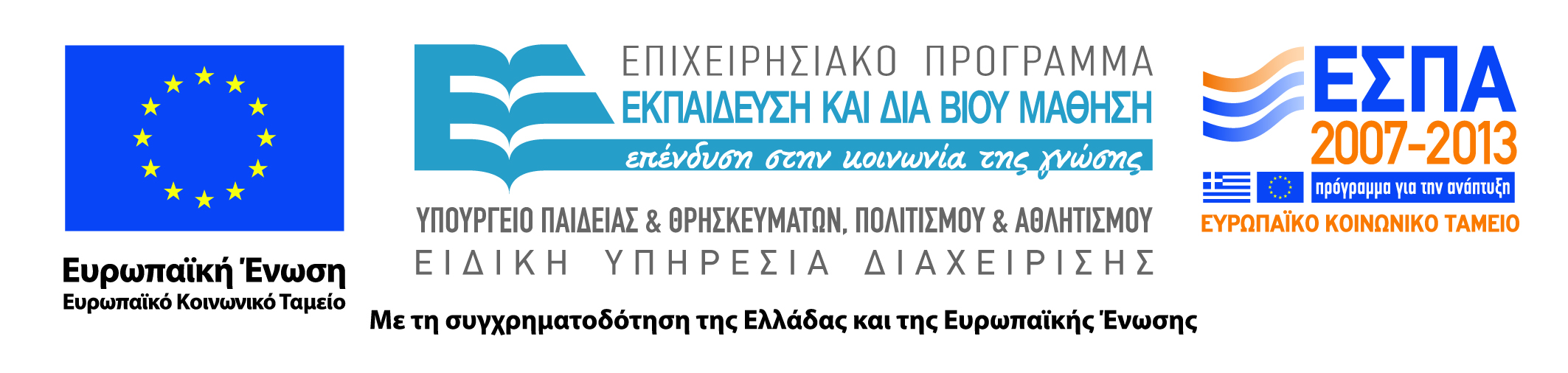 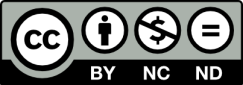 Άδειες Χρήσης
Το παρόν εκπαιδευτικό υλικό υπόκειται σε άδειες χρήσης Creative Commons. 
Για εκπαιδευτικό υλικό, όπως εικόνες, που υπόκειται σε άλλου τύπου άδειας χρήσης, η άδεια χρήσης αναφέρεται ρητώς.
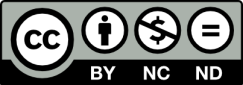 2
Χρηματοδότηση
Το παρόν εκπαιδευτικό υλικό έχει αναπτυχθεί στα πλαίσια του εκπαιδευτικού έργου του διδάσκοντα.
Το έργο «Ανοικτά Ακαδημαϊκά Μαθήματα στο Πανεπιστήμιο Αθηνών» έχει χρηματοδοτήσει μόνο τη αναδιαμόρφωση του εκπαιδευτικού υλικού. 
Το έργο υλοποιείται στο πλαίσιο του Επιχειρησιακού Προγράμματος «Εκπαίδευση και Δια Βίου Μάθηση» και συγχρηματοδοτείται από την Ευρωπαϊκή Ένωση (Ευρωπαϊκό Κοινωνικό Ταμείο) και από εθνικούς πόρους.
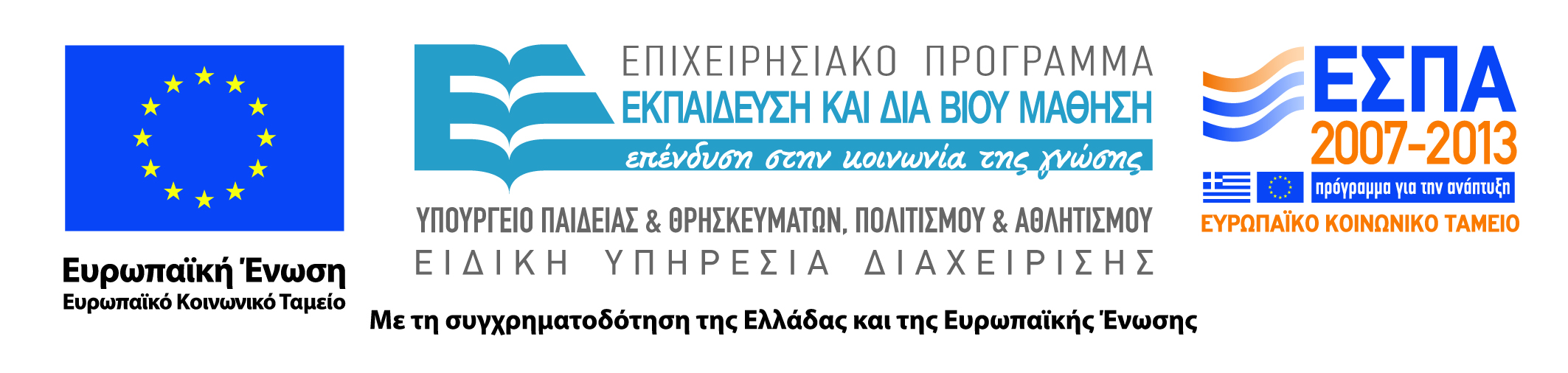 3
Σκοποί  ενότητας
Κατανόηση των διαφορετικών τύπων λειτουργίας του προτύπου συμπίεσης εικόνας JPEG
4
Περιεχόμενα ενότητας
Εισαγωγή στο JPEG
Ακολουθιακή απωλεστική λειτουργία JPEG (JPEG Lossy Sequential Mode)
Μη απωλεστική λειτουργία JPEG (Losses JPEG Mode)
Προοδευτική λειτουργία (Progressive Mode)
Ιεραρχικό JPEG (Hierarchical JPEG)
Άλλες τεχνικές συμπίεσης εικόνας
5
Πρότυπου συμπίεσης εικόνας JPEG
Μάθημα: Θέματα Συστημάτων Πολυμέσων, 
Ενότητα # 7: JPEG
Διδάσκων: Γεώργιος Πολύζος, 
Τμήμα: Μεταπτυχιακό Πρόγραμμα Σπουδών “Επιστήμη των Υπολογιστών”
Εισαγωγή στο JPEG
Ένωση ειδικών ομάδων φωτογραφίας (Joint Photographic Experts Group - JPEG)
4 τρόποι λειτουργίας 
Μη απωλεστικός (Lossless)
Ακολουθιακός απωλεστικός (Lossy Sequential - Baseline)
Προοδευτικός (Progressive)
Ιεραρχικός (Hierarchical)
7
Ακολουθιακή απωλεστική λειτουργία JPEG (JPEG Lossy Sequential Mode)
Μάθημα: Θέματα Συστημάτων Πολυμέσων, 
Ενότητα # 7: JPEG
Διδάσκων: Γεώργιος Πολύζος, 
Τμήμα: Μεταπτυχιακό Πρόγραμμα Σπουδών “Επιστήμη των Υπολογιστών”
Ακολουθιακή απωλεστική λειτουργία
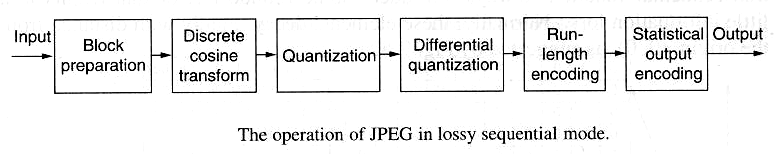 Προετοιμασία ομάδων(block preparation): 640 x 480 x 24b RGB -> YIQ (4:2:2)
-128 από κάθε εικονοστοιχείο
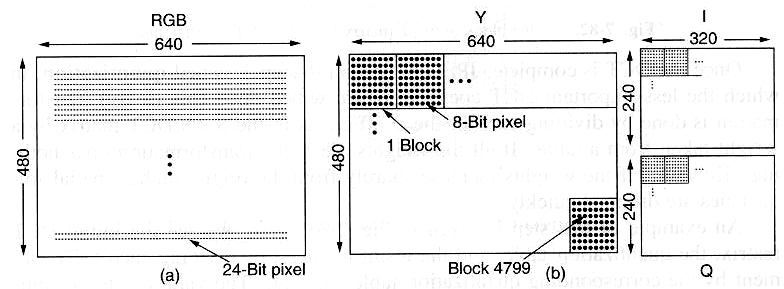 9
Μετασχηματισμός διακριτού συνημιτόνου
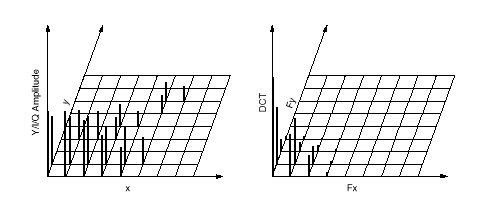 v
u
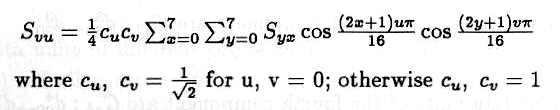 ~
10
Κβαντοποίηση συντελεστών DCT
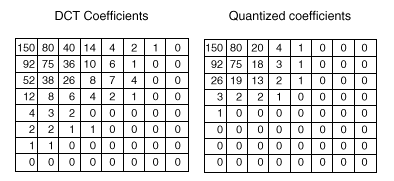 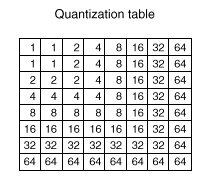 qc(i,j) = c(i,j) / Q(i,j)
Ο πίνακας κβαντοποίησης δεν είναι μέρος του προτύπου
11
Κωδικοποίηση των μετασχηματισμένων συντελεστών
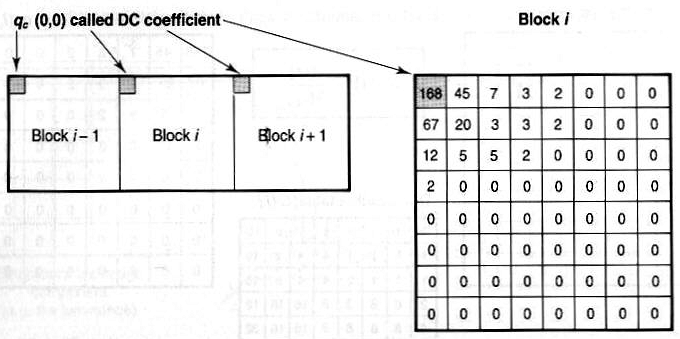 Κωδικοποίηση DPCM  των συντελεστών DC
12
Σειρά μετάδοσης των συντελεστών DCT
Κωδικοποίηση μήκους σειρών (run length coding) όλων των μετασχηματισμών
«Ζικ-ζακ» ακολουθία
Τελευταίο στάδιο: Κωδικοποίηση Huffman
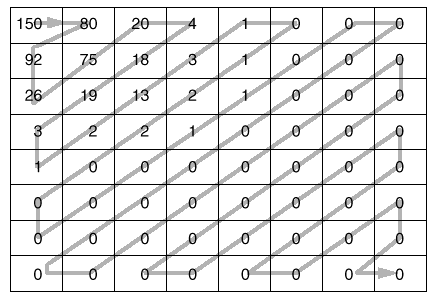 13
Μη απωλεστική ακολουθιακή λειτουργία JPEG (Lossless JPEG Mode)
Μάθημα: Θέματα Συστημάτων Πολυμέσων, 
Ενότητα # 7: JPEG
Διδάσκων: Γεώργιος Πολύζος, 
Τμήμα: Μεταπτυχιακό Πρόγραμμα Σπουδών «Επιστήμη των Υπολογιστών»
Μη απωλεστική λειτουργία (1 από 2)
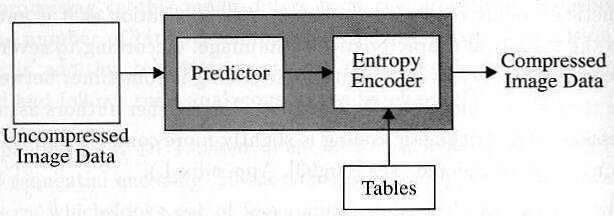 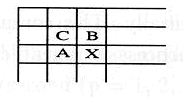 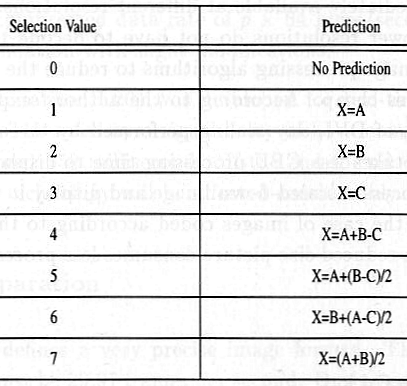 Για κάθε εικονοστοιχείο χρησιμοποιείται ένας προγνώστης (predictor) 
Ο δείκτης του (index) συν
Το σφάλμα πρόβλεψης (prediction error)
15
Μη απωλεστική λειτουργία (2 από 2)
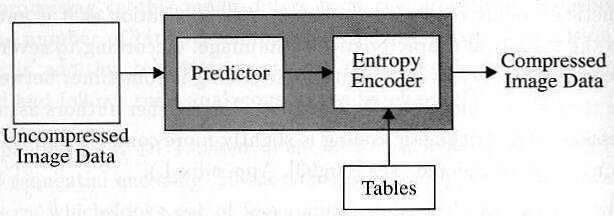 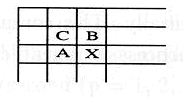 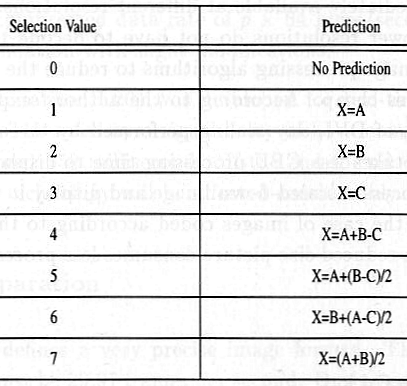 Κωδικοποίηση εντροπίας:
Κωδικοποίηση Huffman ή
Αριθμητική κωδικοποίηση (Arithmetic coding)
16
Προοδευτική λειτουργία (Progressive Mode)
Μάθημα: Θέματα Συστημάτων Πολυμέσων, 
Ενότητα # 7: JPEG
Διδάσκων: Γεώργιος Πολύζος, 
Τμήμα: Μεταπτυχιακό Πρόγραμμα Σπουδών “Επιστήμη των Υπολογιστών”
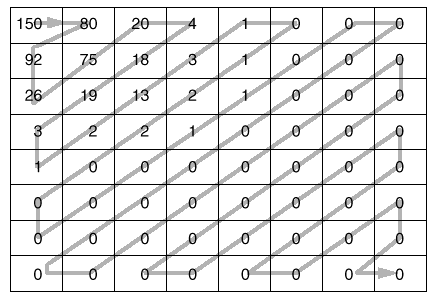 Προοδευτική λειτουργία (1 από 2)
1ος τρόπος: Φασματική Επιλογή (Spectral Selection)
Μόνο τις σημαντικές συνιστώσες, πρώτα
2ος τρόπος: Διαδοχική προσέγγιση (Successive Approximation)
Όλοι οι συντελεστές αλλά  λιγότερη ακρίβεια στους συντελεστές στην αρχή
Κωδικοποίηση εντροπίας
18
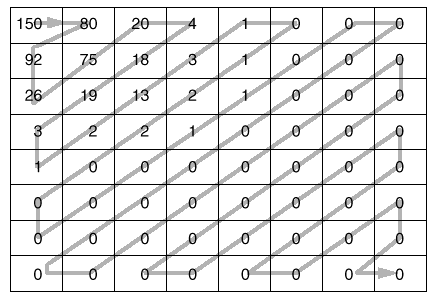 Προοδευτική λειτουργία (2 από 2)
1ος τρόπος: Φασματική Επιλογή (Spectral Selection)
2ος τρόπος: Διαδοχική προσέγγιση (Successive Approximation)
Κωδικοποίηση εντροπίας:
Huffman, ή 
Αριθμητική κωδικοποίηση (Arithmetic Coding)
Δε χρειάζονται πίνακες
Ιδιόκτητη (proprietary)
19
Ιεραρχικό JPEG (Hierarchical JPEG)
Μάθημα: Θέματα Συστημάτων Πολυμέσων, 
Ενότητα # 7: JPEG
Διδάσκων: Γεώργιος Πολύζος, 
Τμήμα: Μεταπτυχιακό Πρόγραμμα Σπουδών “Επιστήμη των Υπολογιστών”
Ιεραρχικό JPEG
1 επίπεδο
4% μέγεθος
3% αποσυμπ.
43% συμπ.
2 επίπεδο
11% μέγεθος
11% αποσυμπ.
43% συμπ.
3 επίπεδο
 35% μέγεθος
 43% αποσυμπ.
169% συμπ.
4 επίπεδο
120% μέγεθος
165% αποσυμπ.
327% συμπ.
21
HJPEG: Βέλτιστη εικόνα σε πολλές αναλύσεις
22
Άλλες τεχνικές συμπίεσης εικόνας
Μάθημα: Θέματα Συστημάτων Πολυμέσων, 
Ενότητα # 7: JPEG
Διδάσκων: Γεώργιος Πολύζος, 
Τμήμα: Μεταπτυχιακό Πρόγραμμα Σπουδών “Επιστήμη των Υπολογιστών”
Τεχνικές συμπίεσης εικόνας
Συμπίεση βασισμένη στην κυματομορφή (Wavelet-based Compression)
Κωδικοποίηση επαναλαμβανόμενων μοτίβων (Fractal Image Compression)
Ιδιόκτητες τεχνικές
Το GIF είναι ιδιόκτητο
24
Τέλος Ενότητας # 7
Μάθημα: Θέματα Συστημάτων Πολυμέσων, 
Ενότητα # 7: JPEG
Διδάσκων: Γεώργιος Πολύζος, 
Τμήμα: Μεταπτυχιακό Πρόγραμμα Σπουδών “Επιστήμη των Υπολογιστών”
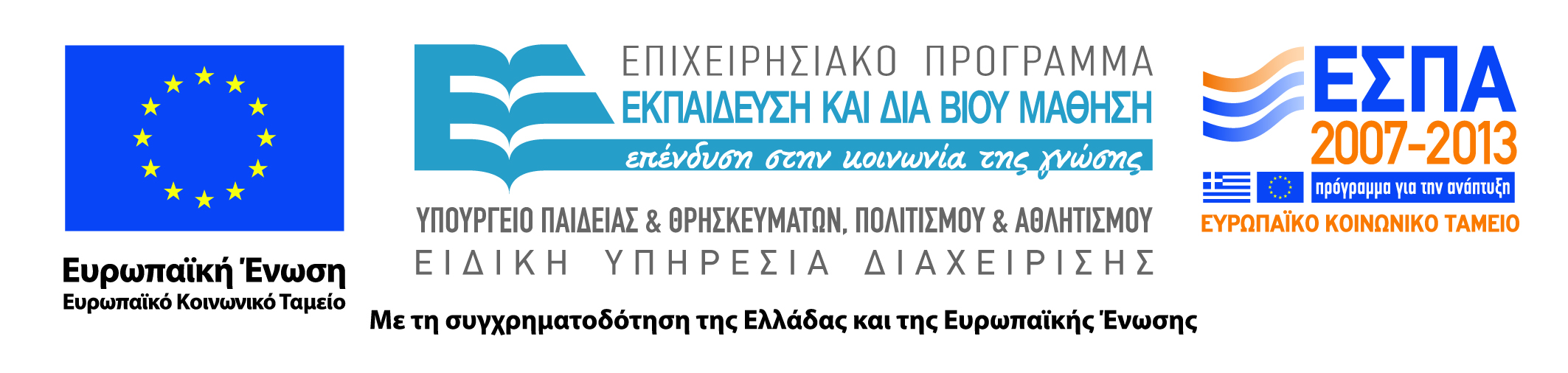 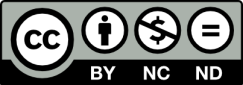